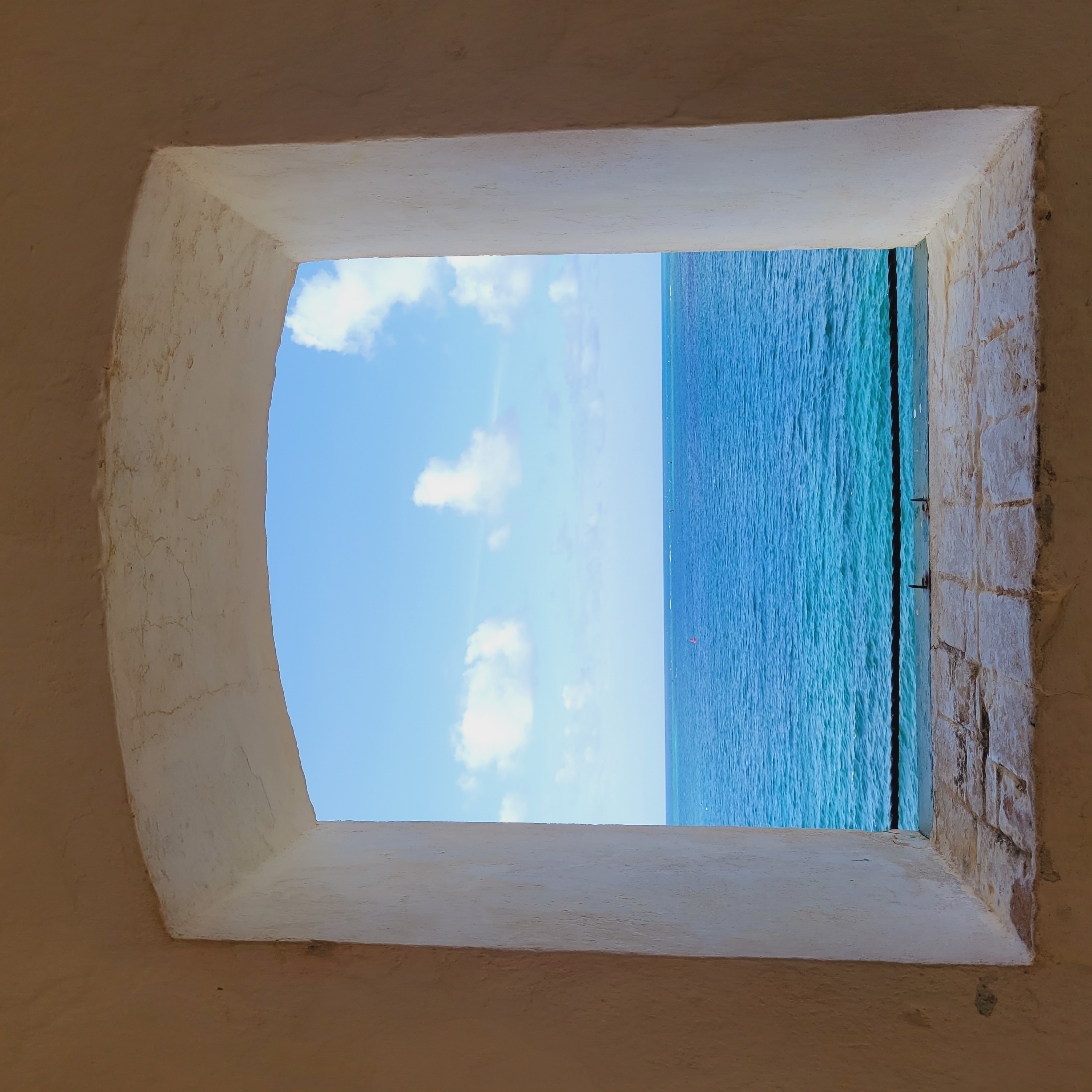 “BY WHAT AUTHORITY ARE YOU DOING THESE THINGS?”
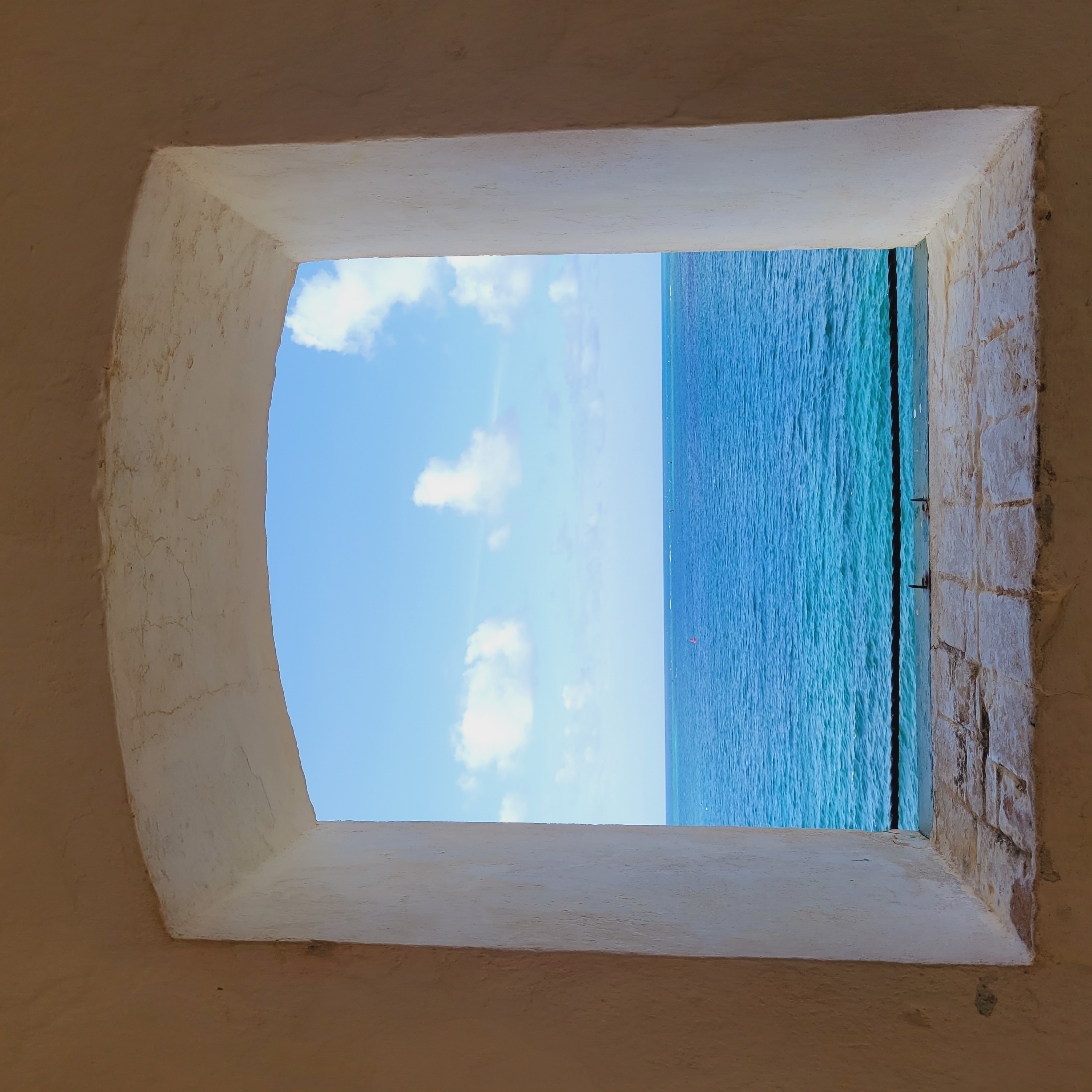 “BY WHAT AUTHORITY ARE YOU DOING THESE THINGS?”

Introduction
Matthew 21:23-27
Proverbs 20:10
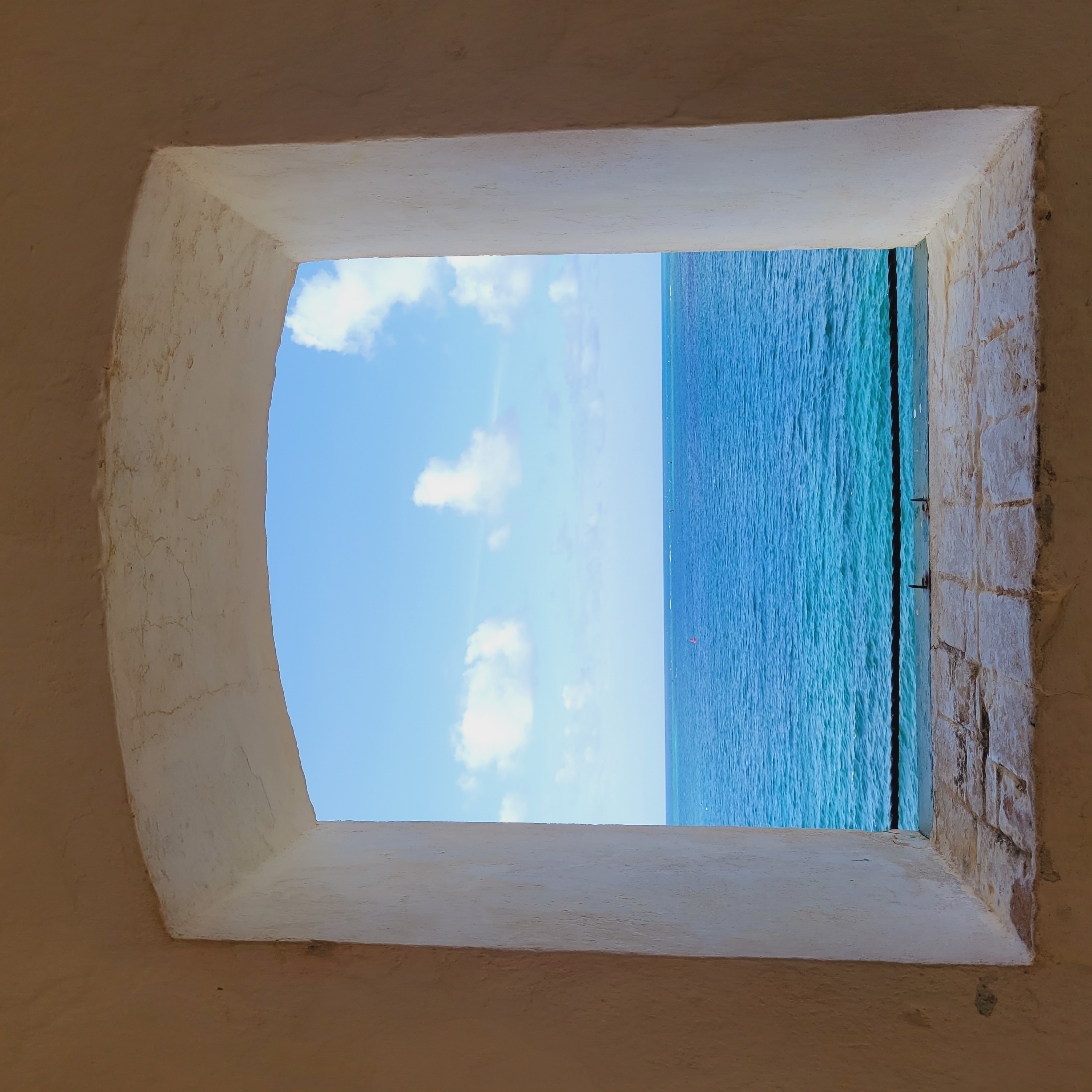 “BY WHAT AUTHORITY ARE YOU DOING THESE THINGS?”
God Exists
Hebrews 3:4
Romans 1:20
Psalm 19:1
Acts 14:17
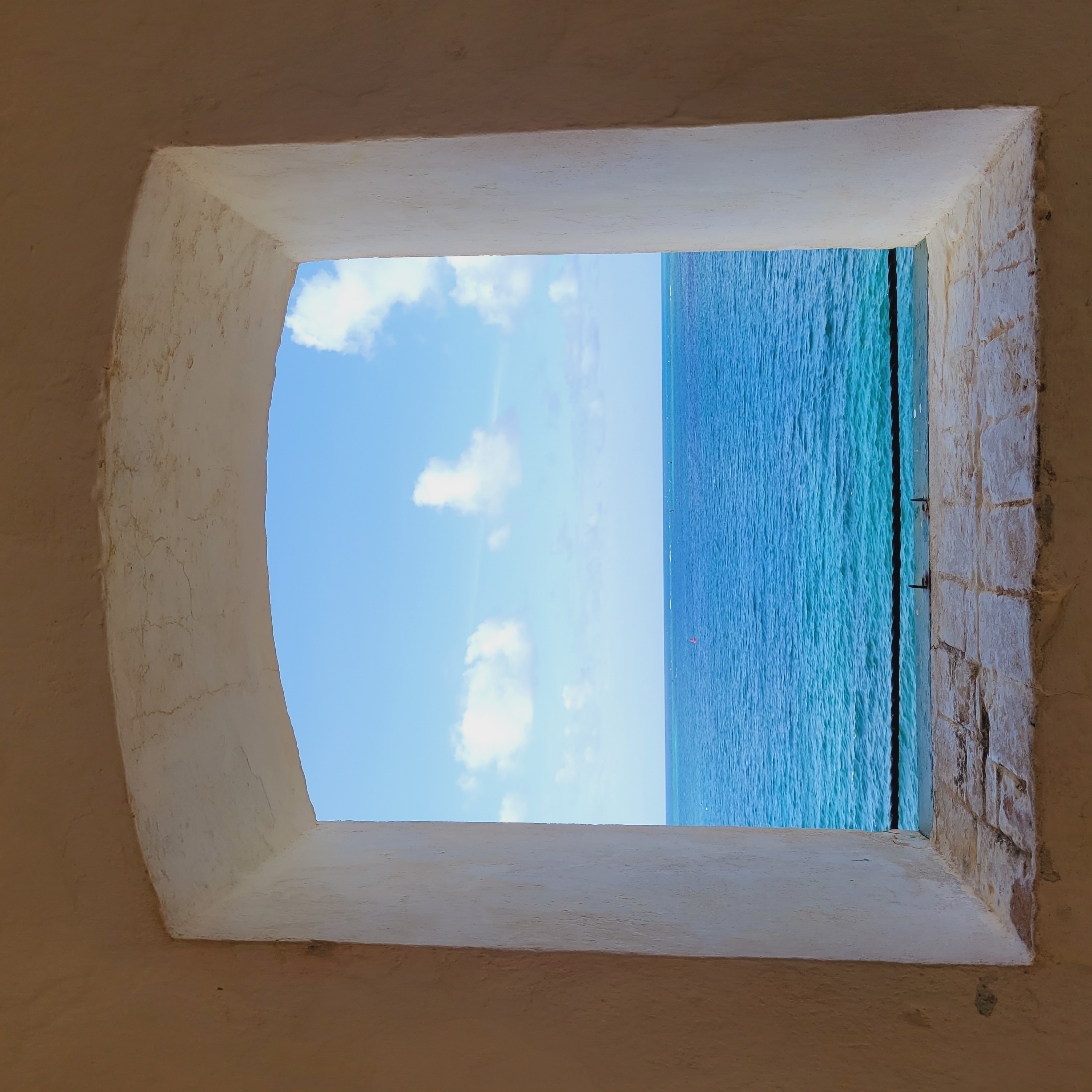 “BY WHAT AUTHORITY ARE YOU DOING THESE THINGS?”
God Gave All Authority to Christ
Matthew 28:18
“Given”
John 12:49
Acts 2:36
Matthew 17:1-5
Hebrews 1:1-2
1st Corinthians 15:27
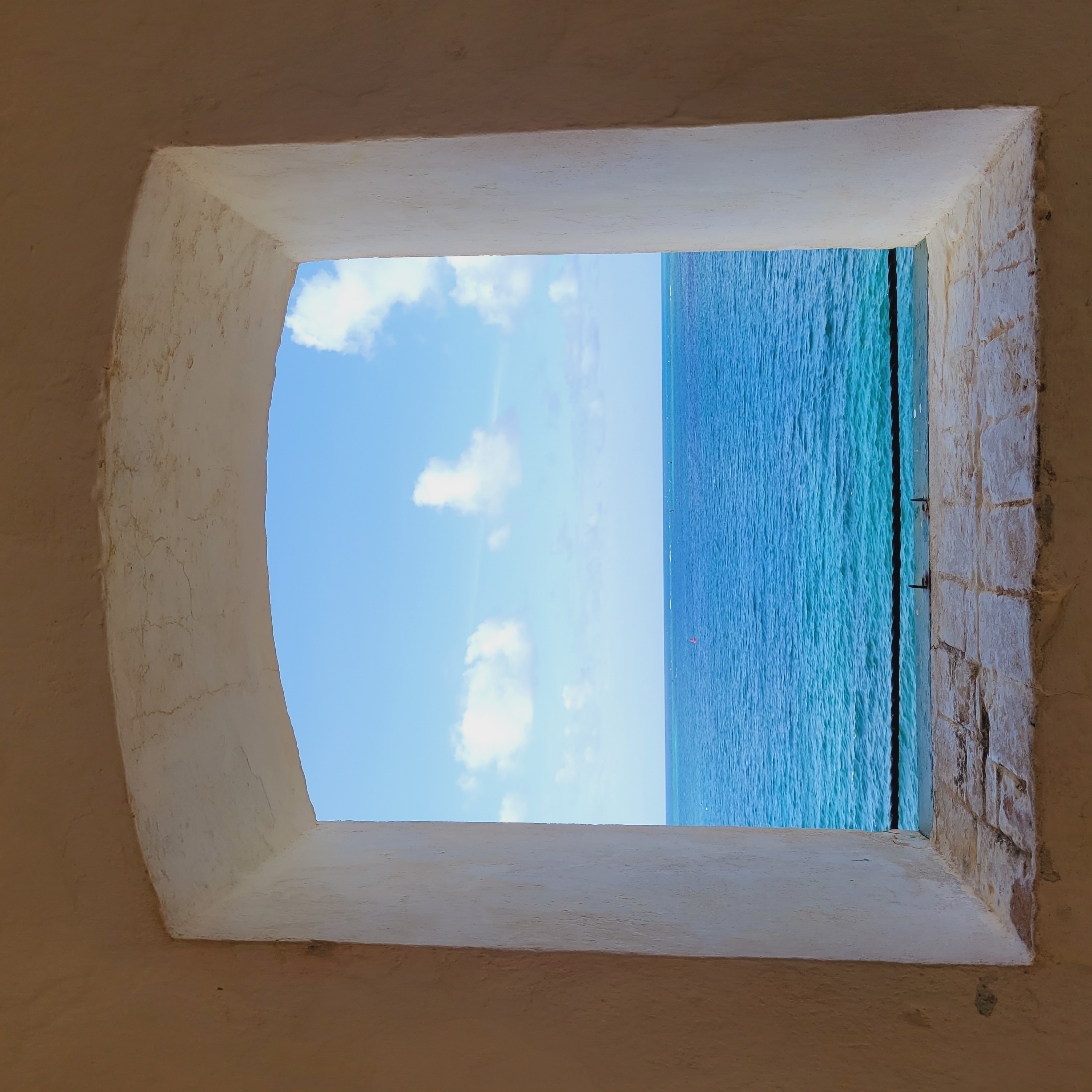 “BY WHAT AUTHORITY ARE YOU DOING THESE THINGS?”
God Gave All Authority to Christ
Matthew 28:18
“Given”
“All”
Matthew 6:24
Acts 4:12
John 14:6
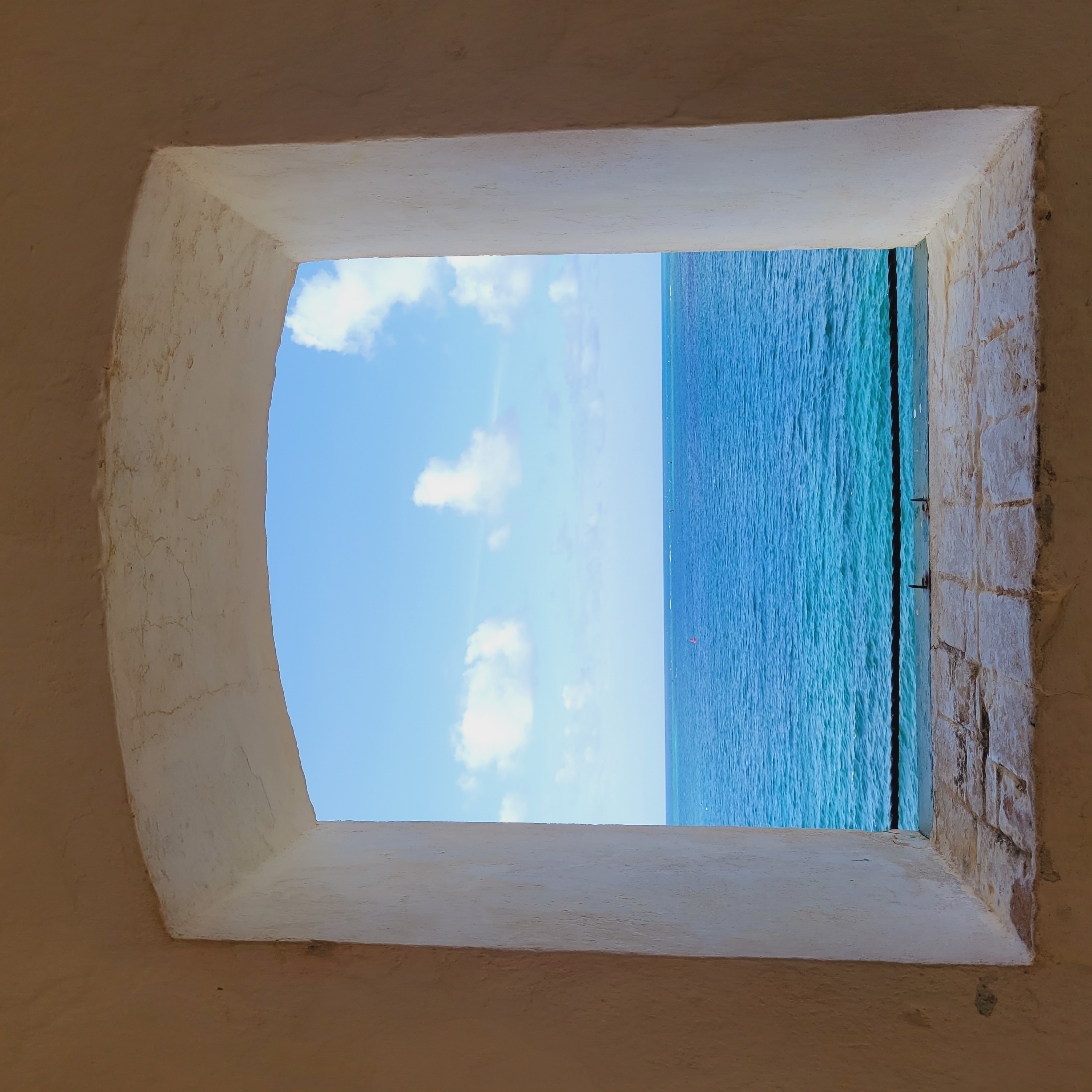 “BY WHAT AUTHORITY ARE YOU DOING THESE THINGS?”
God Gave All Authority to Christ
Matthew 28:18
John 12:48
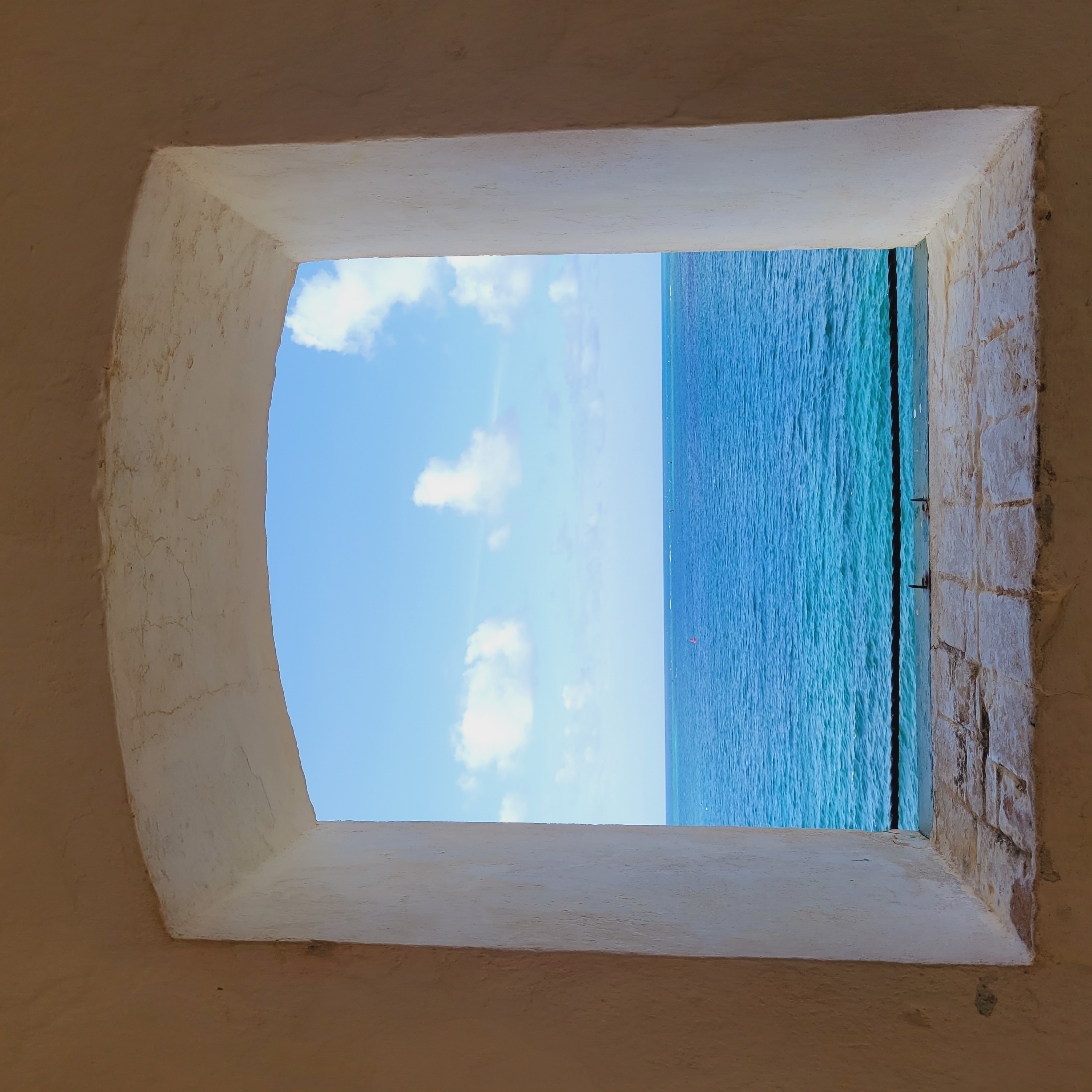 “BY WHAT AUTHORITY ARE YOU DOING THESE THINGS?”
Christ Authorized His Apostles
Luke 24:46-49
2nd Corinthians 5:20
1st Thessalonians 2:13
John 13:20
Luke 10:16
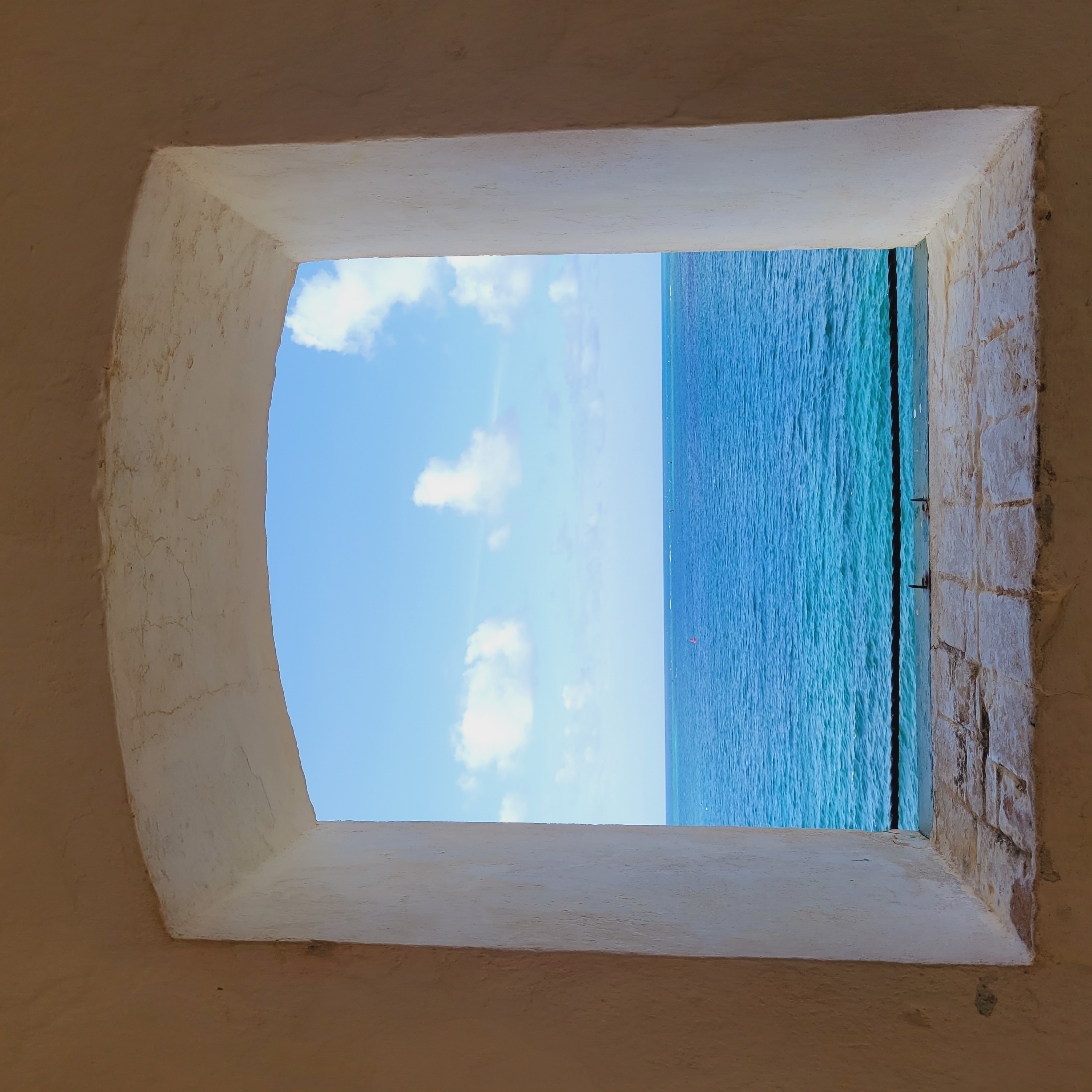 “BY WHAT AUTHORITY ARE YOU DOING THESE THINGS?”
Christ Authorized His Apostles
1st Corinthians 14:37
2nd Peter 1:20-21
2nd Timothy 3:16-17
John 16:13
Acts 20:20, 27
Ephesians 3:1-5
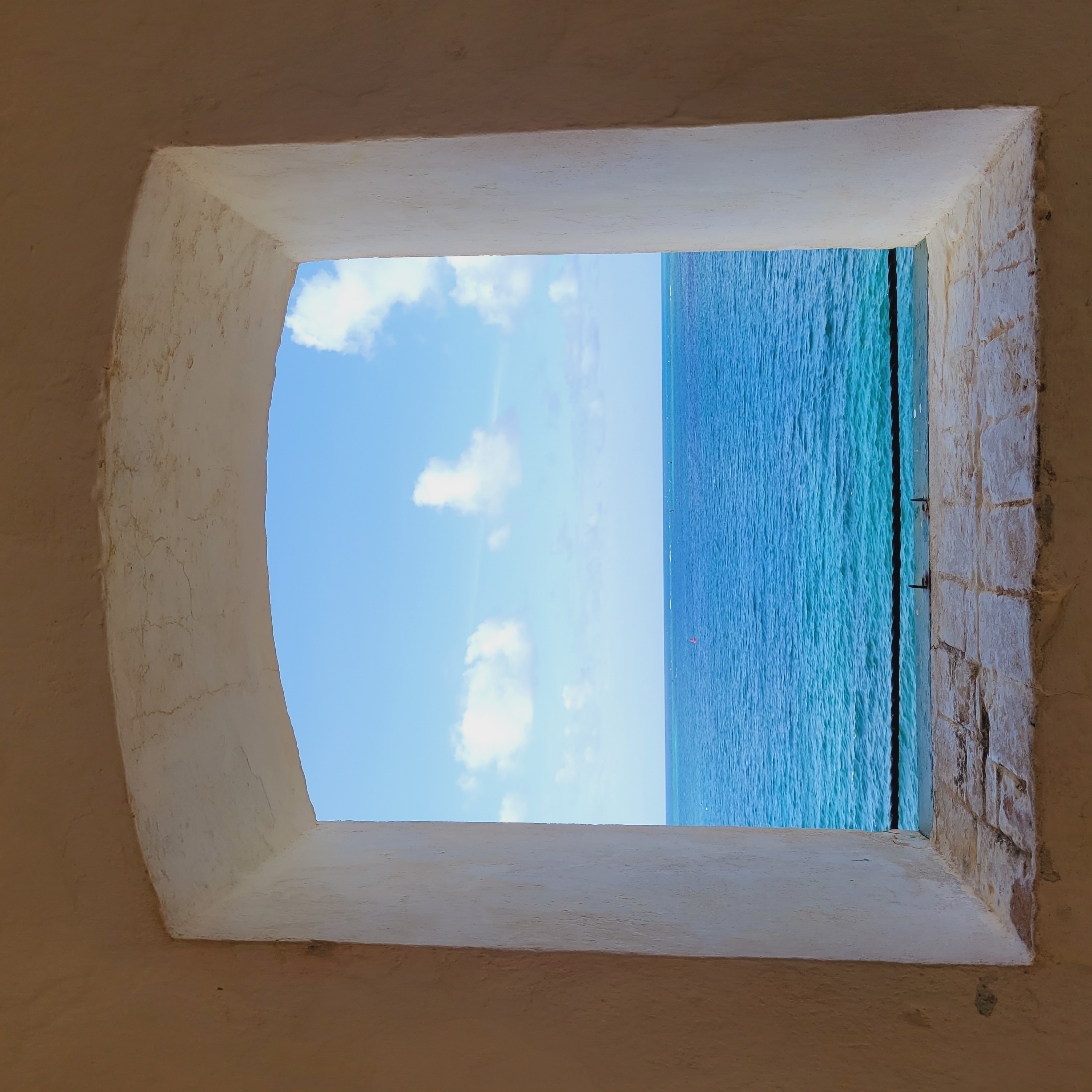 “BY WHAT AUTHORITY ARE YOU DOING THESE THINGS?”
The Scriptures Are Sufficient
Jude 3
2nd Peter 1:2-3; Galatians 1:6-9
1st Peter 1:25; Luke 21:33